NEMČIJA
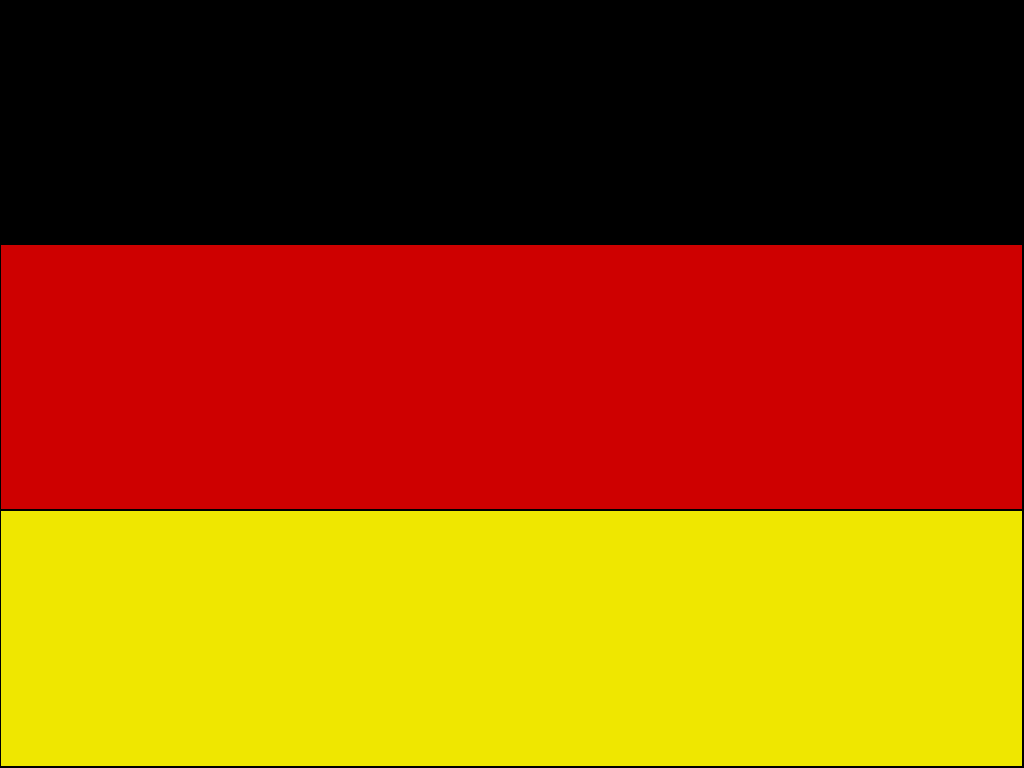 parlamentarna zvezna republika      
 375 022 km2
 82.438,000 prebivalcev
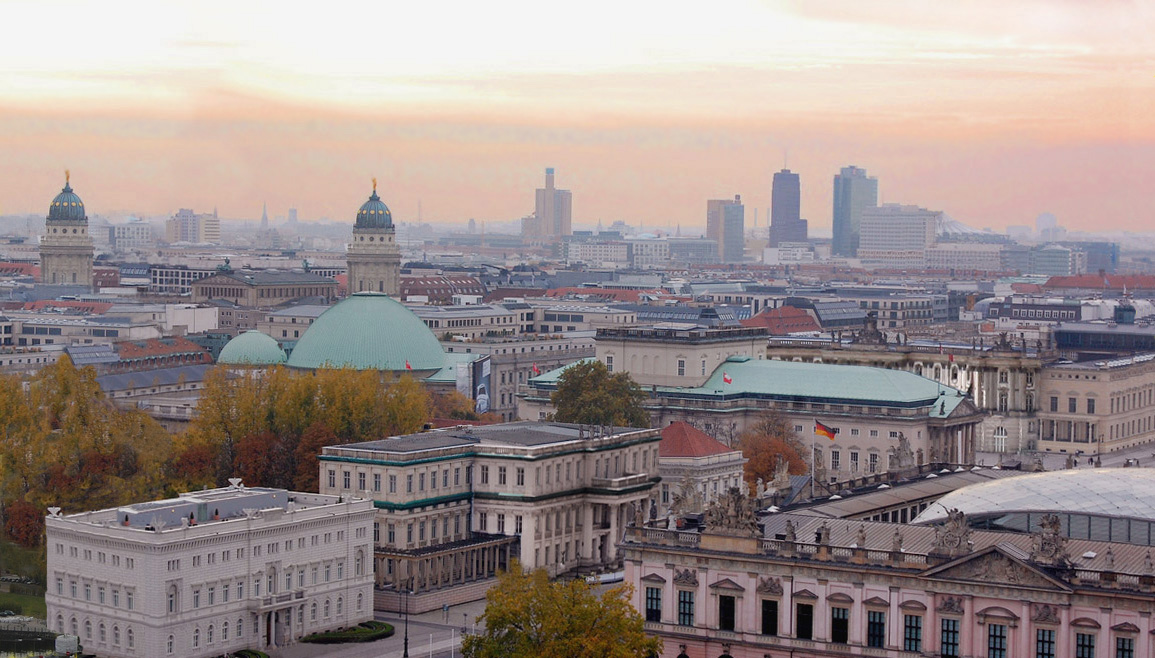 Berlin
NEMČIJA JE:
Četrta največja evropska država
Prva po številu prebivalcev in BDP (v EU)
S Francijo pobudnica širitve EU
Denarna enota:  Euro (€)
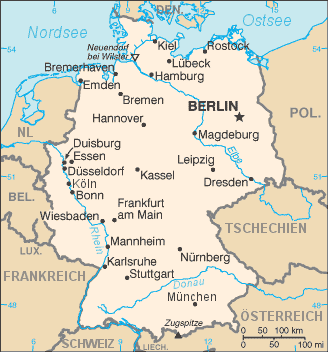 Države sosede: 
 	Švica, Avstrija, Francija, Luksemburg, Belgija, Nizozemska,
	Danska, Poljska, Češka
Politični sistem
Zvezna republika
Sestavljena je iz 16 zveznih dežel
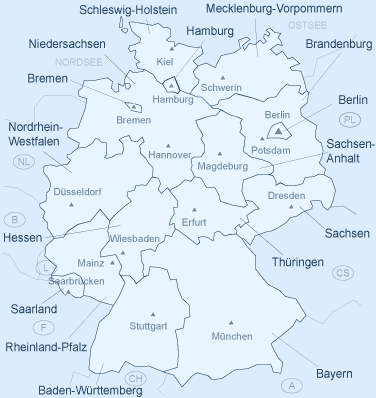 Prebivalstvo
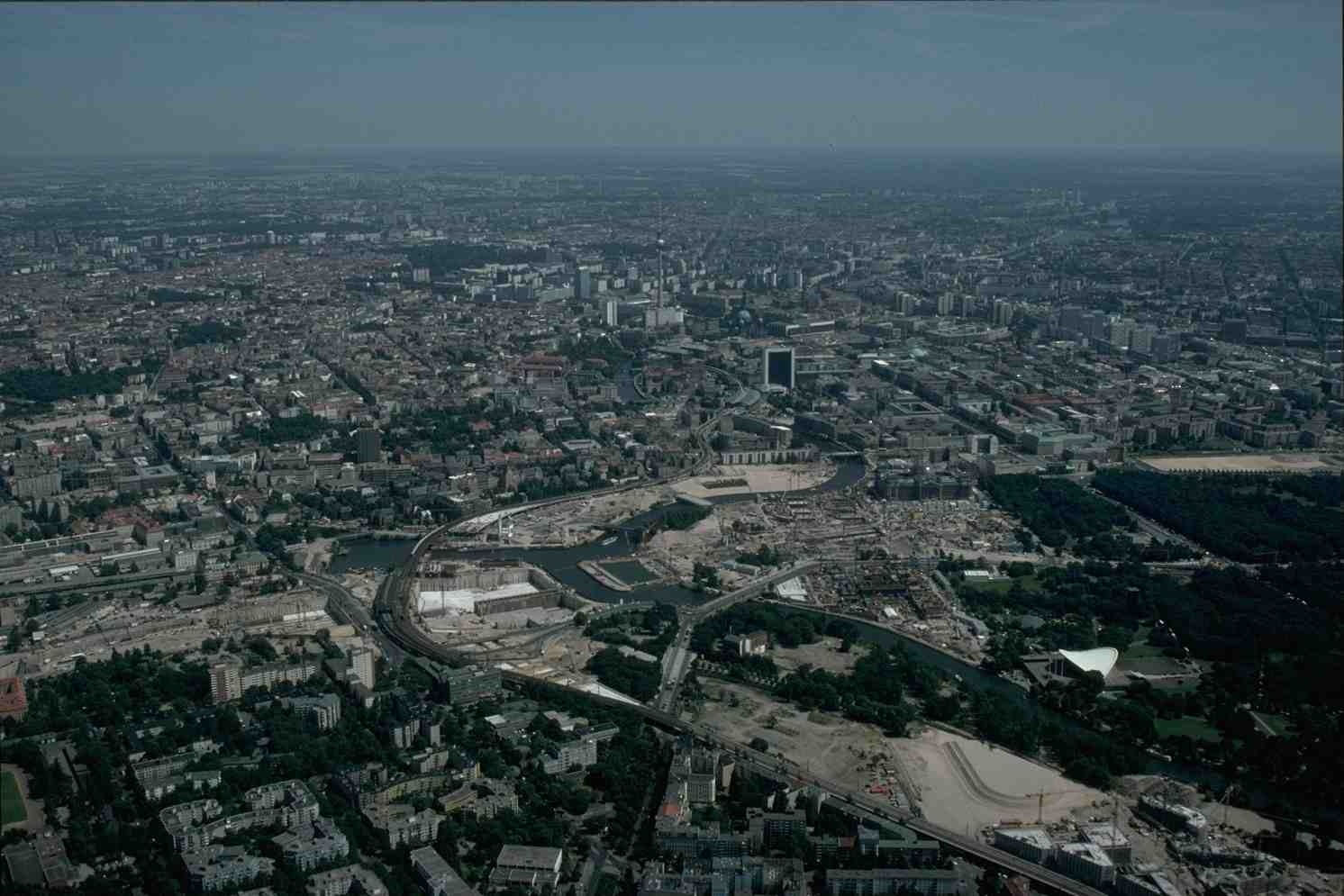 Večina prebivalstva je Nemcev (91%)
Je pa tudi dom številnih Turkov ,Italijanov in državljanom bivše republike Jugoslavije.
Gospodarstvo:
Gospodarsko tretje najpomembnejša država na svetu
Velike razlike med zahodnim in vzhodnim delom Nemčije
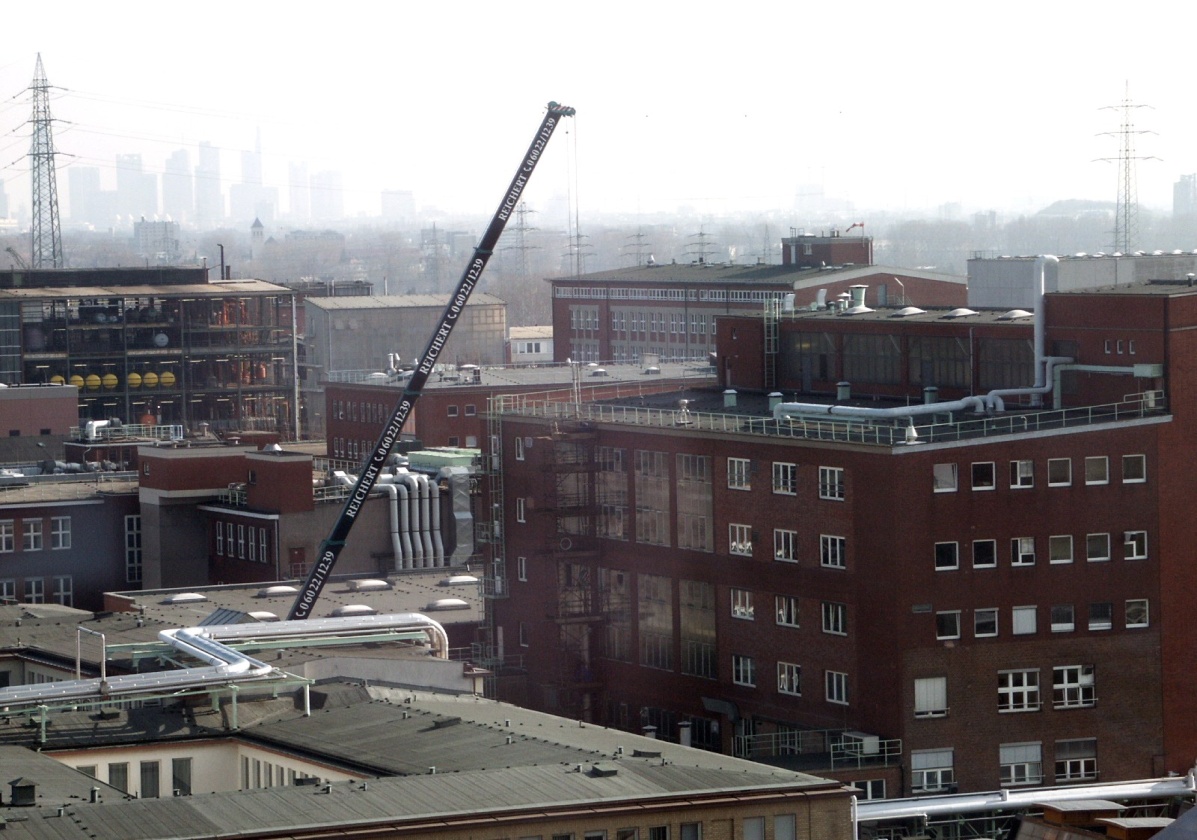 Frankfurt
Industrija:
avtomobilska industrija, železova ruda, premog, zemeljski plin, vino, hmelj in pivo, turizem…
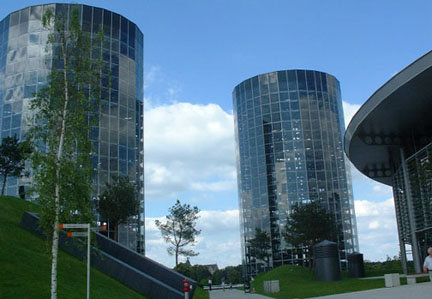 Tovarna VW
Naravne razmere:
Nemčija leži v srednji Evropi
najvišjih vrh Zugspitze (2963m)
Zugspitze
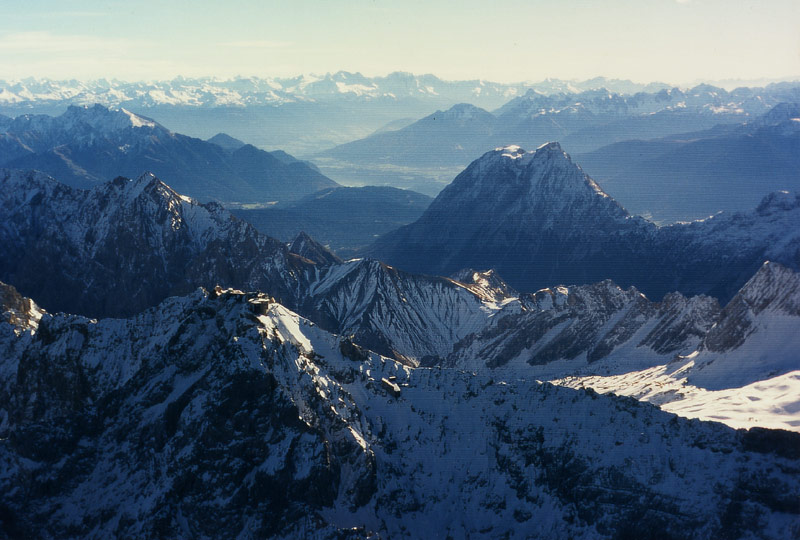 Podnebje
Na SV izrazito oceansko
Na V in JV zlagoma prehaja v
Največ padavin je v višjih delih
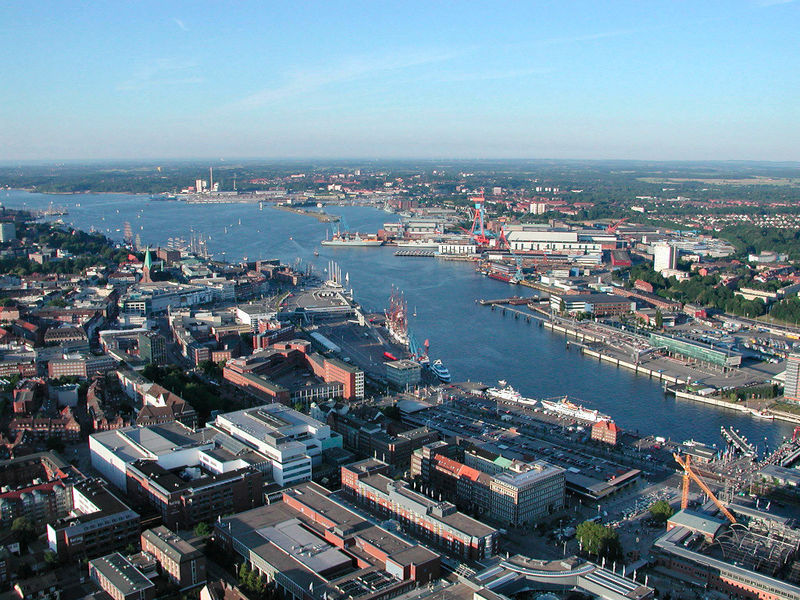 mesto Kiel
Tla in rastje
Najrodovitnejša tla ob S vznožju Sredogorja 
Večinoma listopadni gozdovi
Gozdovi pokrivajo okoli 30% cele Nemčije
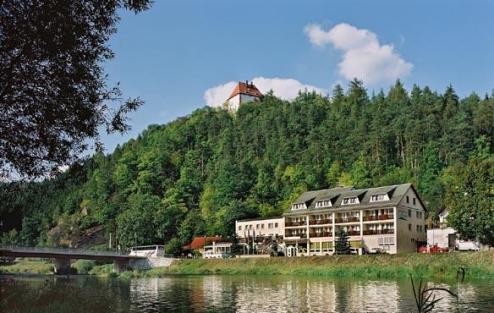 Turingija
HVALA ZA POZORNOST
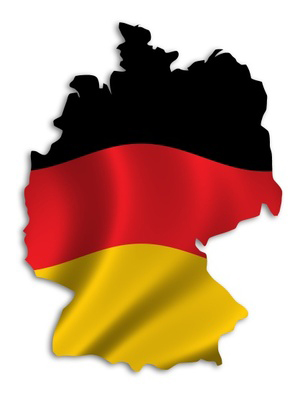 Ende!!